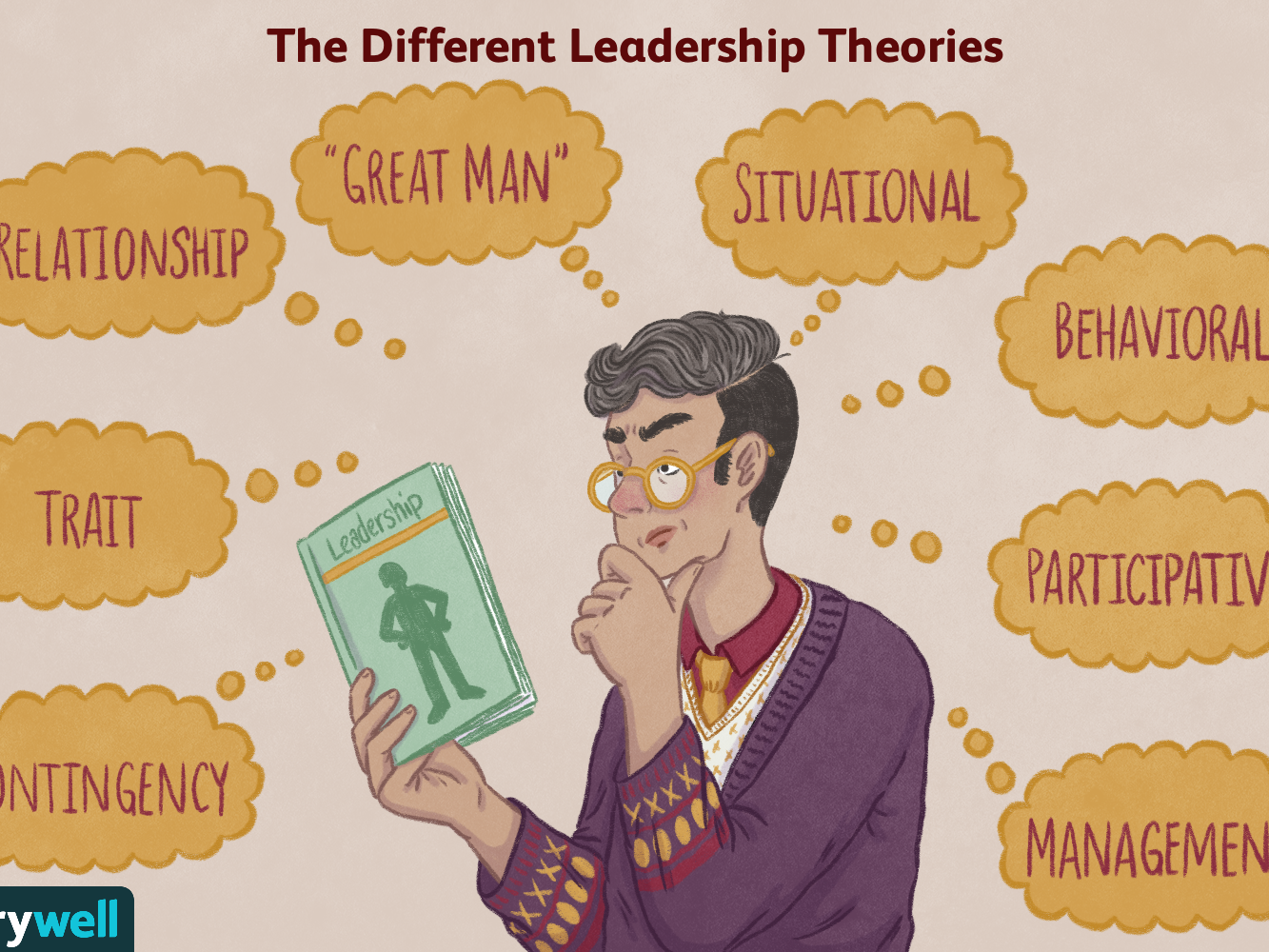 Theories of Leadership
Dr. Rashmi Gore
Objectives
At the end of this presentation learners will be able to-
Understand the concept of leadership
Classify the theories of leadership
Discuss the Great man Theory of leadership
Focus on Trait theory of leadership 
Recognize core traits in leaders
Recall the significant features of situational leadership
Contd.
Interpret more prominent types of behaviours of leaders
Describe characteristics of participative leadership
Recall the features of indifferent leader
Recognize the behaviours of country club leaders
Definition of Leadership
Leadership is defined as the process of influencing the activities of an organized group towards great achievement.
       - Rauch & Behling(1984) 
Leadership is not a person or a position, it is a complex moral relationship between people, based on trust, obligation, commitment, emotion and shared vision of good.
        - Joanne Ciulla , (1998)
Leadership
Leadership is a skill of motivating large number of people to act for achieving a common goal in an organization
A leader directs, guides, supports, communicate, influence and in all stand behinds the group of an institution forever
Theories of Leadership
The Great man Theory
This theory is based on following  assumptions :
perfect or excellent leaders are born, not developed
Leadership is inherent quality
Leaders have inborn traits of courage, intelligence, confidence, intuitions and charm among others
Great leaders can arise when there is a great need
Characteristics of Great man theory
The theory is linked with the statement of famous historian Thomas Carlyle ‘the history of the world is nothing but the biography of great men’  
Leaders are Gifted With unique qualities which impress the mass
Leader works like hero and accomplishes his goals for his followers
Contd.
All leaders share their traits regardless of when and where they lived
The leaders who are in power, they  deserve as they have special inborn traits
The traits remained stable over time  and across the place
Criticism
Herbert Spencer, a great philosopher, sociologist and political theorist told this theory very childish, primitive and unscientific
It is because the leaders are the product of environment
Society makes man leaders so it is  not the fact that great man makes society by their inherent traits
Contd.
Up to 20th century  the view developed that great leaders are shaped and molded by their times by learning and developing the traits which are necessary to lead
Still  the supporters of this theory says that men and women leaders are born not prepared.
Some examples of great leaders
Mahatma Gandhi
Alexander
Abraham Lincoln
Napoleon
Subhash Chandra Bose
Julius Caesar
Chandra Gupta Maurya
Mao Tse Tung
The Trait Theory
Thomas Carlyle and Francis Galton  established and supported trait theory of leadership
Ordway  Tead & Chester I. Barnard  advocated the theory prominently
It is also known as Dispositional Theory
Theory focuses that successful leaders definitely have some personalities traits and abilities like courage, leading capacity, communication skill etc. which make them different  from those who are less effective.
Contd.
These traits will not be solely responsible to identify whether a person will be effective leader or not but the persons who are effective leaders, these traits are essentially seen in their personalities
Core traits  in leaders
Intelligent, interest and initiative level is higher than average persons
Emotional maturity & self confidence
Creativity, flexibility& leadership motivation
Achievement motivation and high level of efforts to achieve ambitions
Capability of exercising fair judgment, strong analytic abilities
Sense of responsibility
Enthusiasm and high level of energy & stamina
Advantages of theory
Many researches validated the theory and its foundation
It provides the detail knowledge of leader’s  traits to understand the process of leadership
criticism
It may be a subjective decision to determine who is successful leader
There is a long list of traits which may be responsible for success leader 
It is quite difficult to identify traits which may be responsible for success as a leader
It is really very complex theory
Theory does not focus on situations where leadership can take place
Utility or Importance of theory
It can be applied by people at all types of organizations
This theory gives an awareness to leaders to identify their strengths and weaknesses and develop skills accordingly needed for the organization
Situational theory of leadership
In 1969 this theory was introduced as life cycle theory of leadership

It works on assumptions that the most effective style of leadership changes from situation to situation
If a leader wants to be successful he has to adept his attitude  and style according to situation
Contd.
This approach is connected to Paul Hersey & Ken Blanchard
Behavioural TheoryBehavior is the mirror in which everyone shows their image.” - Johann Wolfgang von Goethe
In 1950 Rensis Likert attempted to find the characteristics of effective leaders. leadership. 
It focus that natural abilities are not important but it is environment which is responsible to make a person leader
The success of leadership is based on the behaviour of leader
A specific behaviour is required for effective and successful leadership and it can be learnt
Behavioural Theory : assumptions
This theory believes that leaders can be made rather then born
Successful leadership is based on definable and learnable behaviour
Specific behaviour differentiate leaders from non-leaders
Particular behaviour determines the style of leadership i.e.autocratic or democratic etc.
The most prominent types of behaviours of leaders:
Task- oriented leaders
Task-oriented leaders are primarily concerned with the systems and structure that lets their team carry out their work. This includes everything from task descriptions to standard operating procedures, organizational and team structure, communication lines, and so on.
Task oriented leaders show following behaviour
Initiating
Organizing
Clarifying
Information gathering
People oriented leaders
Unlike task-oriented leaders, this group puts more effort into seeing to the human needs of their team and motivating them through that. It’s not that they don’t focus on the task or system, they just put more time and behavioral focus on their team as people with wants and needs.
A people-oriented leader would behave differently, going straight to the employee and asking if there was any way they could help and what caused the problem.
People- oriented leaders show following behaviour
Encouraging
Observing
Listening
Coaching and mentoring
Participative Leadership
participative leaders are those who consult their entire team when creating systems and methods for achieving the team’s goals.
work becomes much more collaborative, allowing the entire team to take part ownership of their work and the procedures behind it
One of the biggest benefits of this behavioral leadership theory is that it allows the team to take advantage of everyone’s strengths.
Contd.
This encourages communication and collaboration, which can often lead to a progress or profit
Participative leaders exhibit the following behaviors
Communicating
Collaborating
Being open to feedback
Encouraging
Delegating
Indifferent leaders
This is the leader that no-one wants to be
These leaders are the most ineffective as they display behavior entirely dedicated to preserving their position and department from scrutiny. This will usually manifest in having very little contact with their team, dodging tasks wherever possible, putting severe pressure on their team to meet targets no matter the cost, and so on.
Contd.
This is a bad leadership style to adopt, as it results in employee dissatisfaction, a nonexistent team culture, and very little productive work getting done.
Indifferent leaders exhibit the following behaviors:
Evading
Procrastinating
Lack of communication
Self-preservation
Country Club Leaders
these are people who put every effort into making sure that the human elements of their team are happy and satisfied
The theory is that a happy team will naturally produce better results, so a leader putting their efforts into making their team happy will naturally see success
Country club leaders exhibit the following behaviors:
Caring
Listening to feedback
Focus on employee health and happiness
Quick to support employees
Involved with the team
References:
www.indeed.com>career-advice
www.wgu.edu>blog>leadership
Thank You